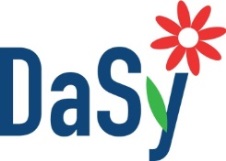 Let’s Talk Data: Making Data Conversations Engaging and Productive
2018 Improving Data, Improving Outcomes Conference—August 14-16, 2018
Debbie Shaver and Kerry Friedman, 
IDC and DaSy
Session Overview
Data Teaming 
Supporting Stakeholder Knowledge about Data 
Strengthening Data Conversations using the Data Meeting Protocol
Activity: Participate in a Data Meeting
Share-out
2
[Speaker Notes: Set the stage
When and how you might engage in data meetings:
https://dasycenter.org/data-culture-toolkit/
https://dasycenter.org/building-stakeholder-knowledge-toolkit/]
Power of Data Discussions
Engage stakeholders and staff in making thoughtful decisions on policies, practices, and procedures
Leverage your data to inform resource allocation and target areas for program and service improvement
Ensure that data have value to the agency
Build awareness, interest, and skills for the routine use of data
Support improved data quality
4
[Speaker Notes: The WHY]
Ready, Set,…. Let’s Talk Data
Identify/Form your data team.
Build stakeholder knowledge about data.
Prepare and achieve a productive data conversation.
!
4
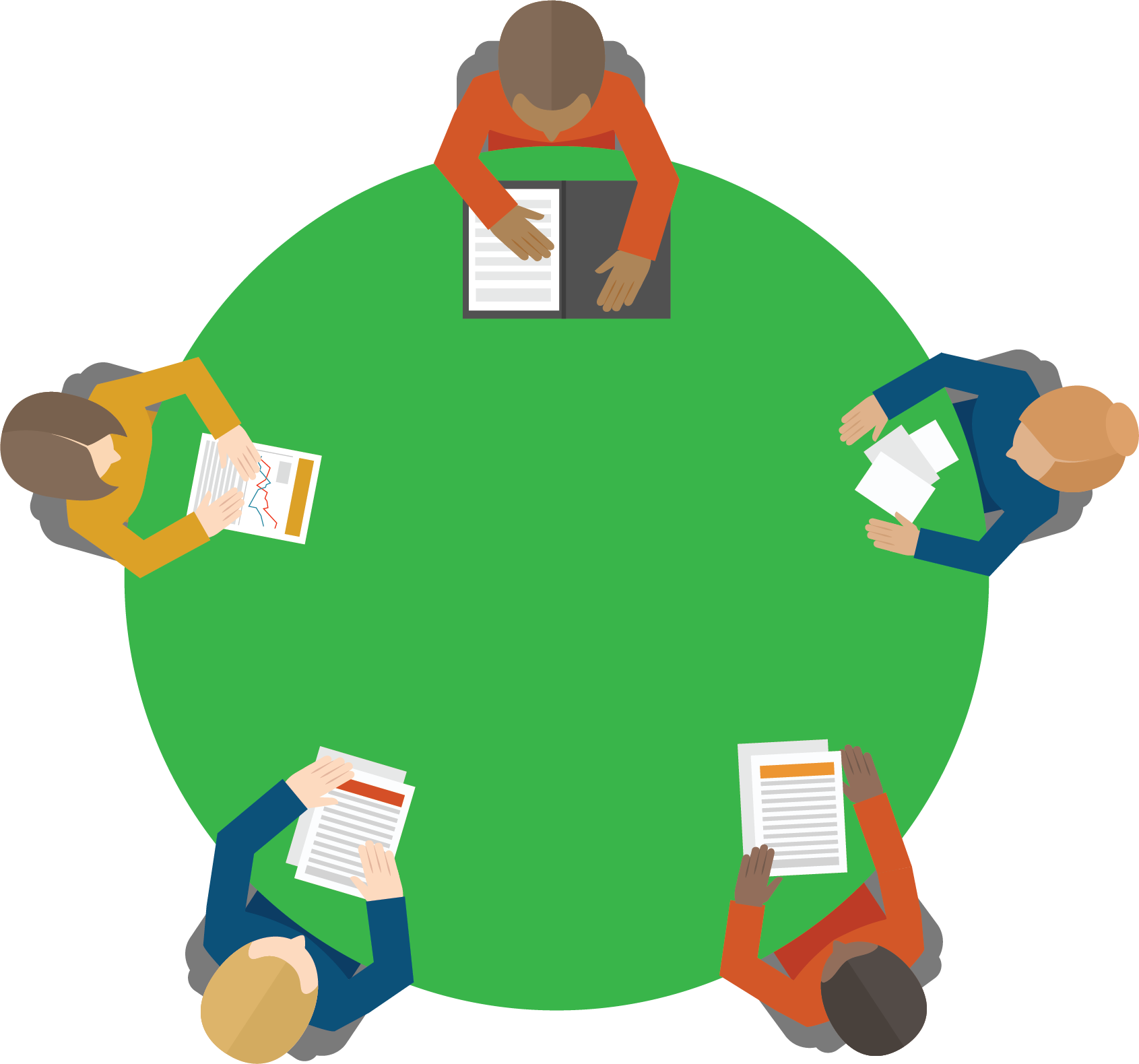 Data Teams are groups of individuals dedicated to using data to plan and make decisions about programs and services.
5
DaSy Data Culture Toolkit
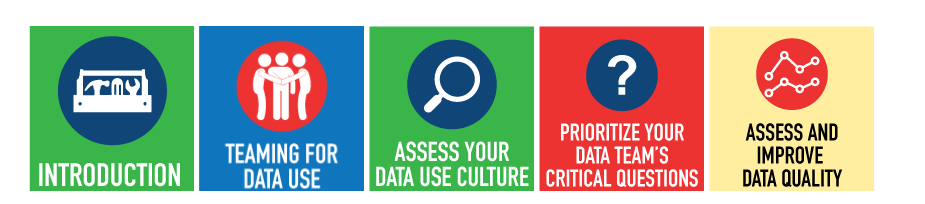 The toolkit is organized around key steps to building a culture of data use in your state or local team. Each step includes an overview, considerations and data team resources, and tips for how to use resources included in each section.
7
Knowledgeable Stakeholders = Engaged Stakeholders
Family Data Institute, October 2016, Louisville, KY
8
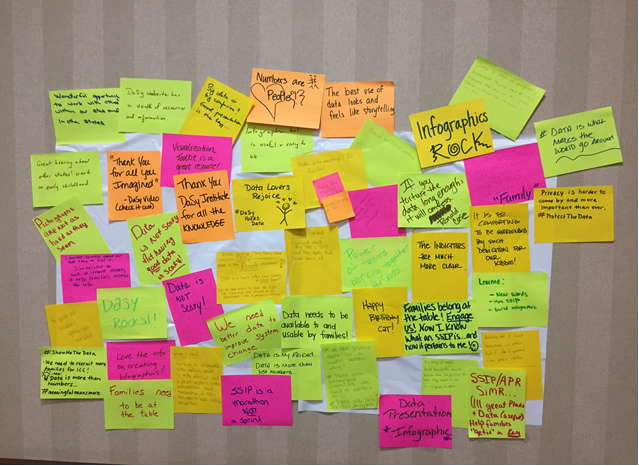 9
Building Stakeholder Knowledge About Data Toolkit
An orientation to IDEA data and other data-related topics to help stakeholders meaningfully participate in conversations about important programmatic issues and decisions.
10
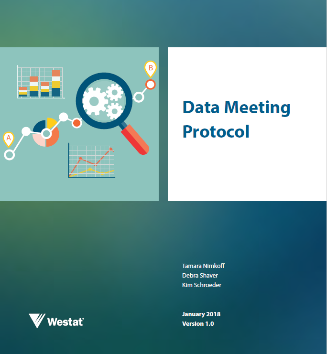 11
[Speaker Notes: https://ideadata.org/resources/resource/1758/data-meeting-protocol]
Why a Data Meeting Protocol?
Provides a simple structure to guide conversation around data during meetings
Helps groups examine evaluation results and make meaning of the results together
Supports the analysis and use of data to inform continuous improvement
12
Data meeting protocol process
5
[Speaker Notes: Before the Meeting
	Protocol lead 
	Has key responsibilities both before and after the meeting
	Can be one or more individuals

During the Meeting
	Facilitator 
	Guides participants through the group discussion process during the meeting
	Can be internal staff or outside support
Other roles: notetaker, timekeeper

After the meeting
	Protocol lead]
Protocol steps: Before the meeting
6
[Speaker Notes: 5 steps within
What are you trying to accomplish?  What are the evaluation questions?  This will drive the rest of your process.
What information would be helpful will be helpful in answering those objectives/questions you have identified?
What perspectives do you want to be represented around the table (participants)?  Refer to previous discussion about key roles
This includes aggregating/disaggregating data, transcribing interviews, summarizing data and visuals.  How best to organize for your group?
Agenda can be distributed before the meeting or at the start of the meeting, whatever is most appropriate.]
Protocol steps: During the meeting
7
Steps 3-5: Discussing the data
8
[Speaker Notes: Talk about these three steps for discussing the data.]
Protocol steps: After the meeting
9
[Speaker Notes: The After Meeting steps are really just good reminders and a clear outline for facilitators and participants to keep process moving forward.]
Example 1—Large Group Data Discussion
A state is evaluating its social-emotional skills development practices in its early intervention programs.

Evaluation questions:
Are practitioners improving in their implementation of the practices?
Are they implementing the practices with fidelity?
Data source:
Fidelity observation tool
10
[Speaker Notes: D
2 min: slides 9-10

Now it’s your turn to try out those 3 data discussion steps of the Data Meeting Protocol (observe, interpret, discuss implications).  We’ll start by working through an example together.  For this discussion, let’s think about a state that is evaluating its middle school reading program.  Here are some things that we know about the purpose and implementation of the program.]
Fidelity of Implementation—Average Scores on Fidelity Assessment (by Program)
Fidelity = 3.5
11
[Speaker Notes: D
5 min – large group discussion

Eval question: Are teachers implementing with fidelity

Observations: over half of 6th and 7th grade general ed teachers observed are meeting fidelity criteria; over half of 6th & 7th grade SpEd teachers are not meeting fidelity criteria. Slightly more 7th grade teachers observed(both general and SpEd) are implementing with fidelity than their 6th grade counterparts
Interpretations: by percentage, more 7th grade teachers observed are delivering the reading program to fidelity. (can we say more 7th grade teachers?  No, because we don’t know how many (number) 6th and 7th grade teachers there are total, or if all were observed)
Implications: Is there something about SpEd conditions that makes it more difficult for implementation to occur to fidelity?  Do we need to look at the fidelity tool more specifically to see if all observed SpEd teachers or al observed teachers struggled in the same components of fidelity?

middle school reading program 
- Program is for students reading at least two grade levels below current grade level
- Training on the program began in 2014
- Districts began implementing the program in 2015 for students in 6th and 7th grade
- Program is implemented in general education and special education settings]
Example 2—Table Data Discussion
A state is evaluating a new early literacy program in preschool settings. 
Evaluation question:
What factors are contributing to teachers’ fidelity of implementation?

Data source: Teacher survey
12
[Speaker Notes: D
2 min: slides 9-10

Now it’s your turn to try out those 3 data discussion steps of the Data Meeting Protocol (observe, interpret, discuss implications).  We’ll start by working through an example together.  For this discussion, let’s think about a state that is evaluating its middle school reading program.  Here are some things that we know about the purpose and implementation of the program.]
Participate in a Data Meeting
At each table, participants select a role:
State data staff 
State early childhood education staff
Local program administrator
Parent of a child in a local preschool program

Assign a facilitator, note-taker, and timekeeper

Follow the protocol steps 3 to 5 for the data provided.
[Speaker Notes: D]
Table Discussions—Teacher Survey Data
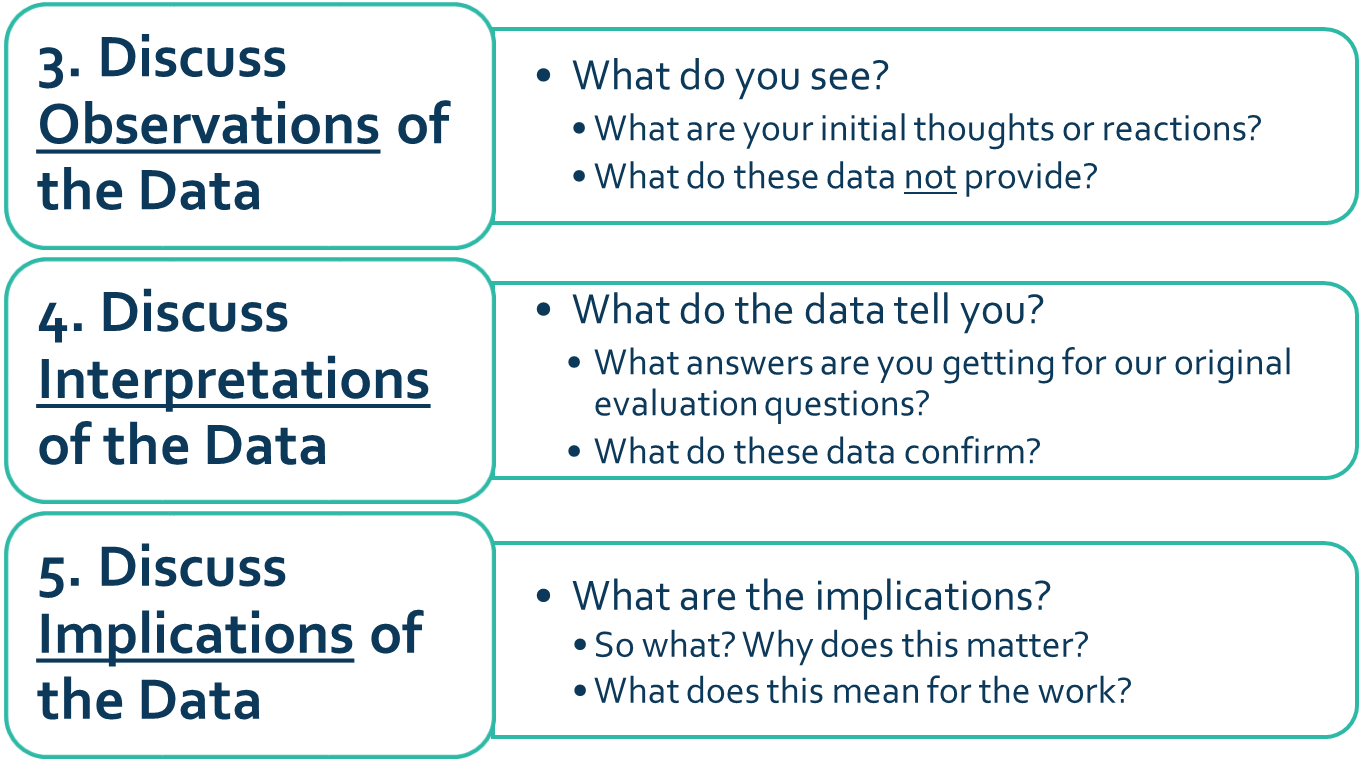 22
14
[Speaker Notes: D
10 minutes

Now you’ll have a chance to try out these same three steps with the colleagues at your tables.  Please use the teacher survey data (copies on tables) for your discussion.  

Keep in mind the evaluation questions:
- Are teachers implementing the reading program with fidelity?
- What factors are facilitating implementation and what factors are hindering implementation?]
Teacher Survey Results: Percentage of Teachers Who Agreed with Statement
11
[Speaker Notes: D
5 min – large group discussion

Eval question: Are teachers implementing with fidelity

Observations: over half of 6th and 7th grade general ed teachers observed are meeting fidelity criteria; over half of 6th & 7th grade SpEd teachers are not meeting fidelity criteria. Slightly more 7th grade teachers observed(both general and SpEd) are implementing with fidelity than their 6th grade counterparts
Interpretations: by percentage, more 7th grade teachers observed are delivering the reading program to fidelity. (can we say more 7th grade teachers?  No, because we don’t know how many (number) 6th and 7th grade teachers there are total, or if all were observed)
Implications: Is there something about SpEd conditions that makes it more difficult for implementation to occur to fidelity?  Do we need to look at the fidelity tool more specifically to see if all observed SpEd teachers or al observed teachers struggled in the same components of fidelity?

middle school reading program 
- Program is for students reading at least two grade levels below current grade level
- Training on the program began in 2014
- Districts began implementing the program in 2015 for students in 6th and 7th grade
- Program is implemented in general education and special education settings]
Whole Group Sharing
How did the data discussions go?
Which parts of the discussion were easy? Hard?
What surprised you?
24
15
Application
How might you use the protocol?
Who might you involve in a data discussion meeting?
What data analysis could lend itself to this process?
What else would you need to feel comfortable using the protocol?
25
15
Resources and Support
Find the Data Meeting Protocol on the IDC website:
https://ideadata.org/resources/resource/1758/data-meeting-protocol

Relevant toolkits on the DaSy website:
Data Culture:  https://dasycenter.org/data-culture-toolkit/ 
Building Stakeholder Knowledge about Data:  https://dasycenter.org/building-stakeholder-knowledge-toolkit/
16
The contents of this presentation were developed under a grant from the U.S. Department of Education, # H373Z120002. However, those contents do not necessarily represent the policy of the U.S. Department of Education, and you should not assume endorsement by the Federal Government. Project Officers, Meredith Miceli and Richelle Davis.
27